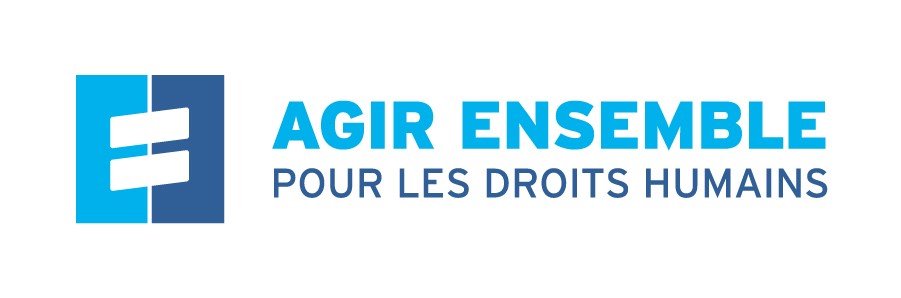 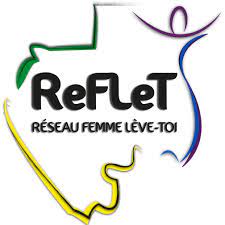 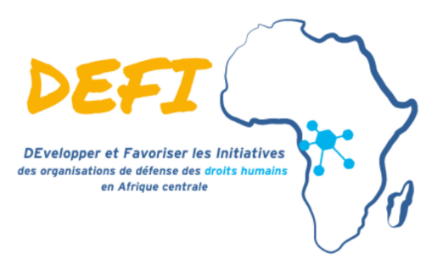 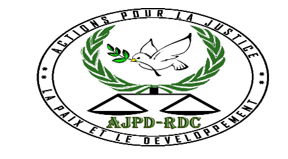 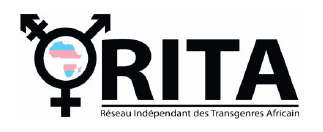 Formation n°1 : Les violences basées sur le genre
Intervenants : 
 Thierry – Réseau Femme Lève-Toi (ReFLeT) au Gabon
 Jojo – Réseau Indépendant des Trans* d’Afrique centrale (RITAC) au Cameroun 
 Jacques – Action pour la Paix, la Justice et la Développement (AJPD) en RDC

20 octobre 2023
10h à 12h : Brazzaville, Libreville, Yaoundé et Kinshasa
11h à 13h : Goma et Paris
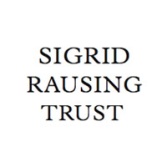 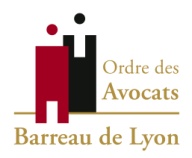 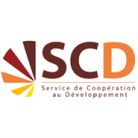 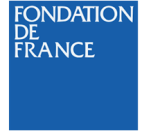 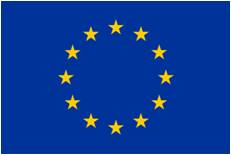 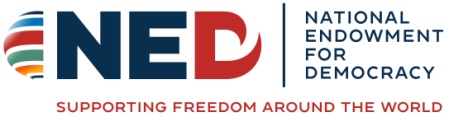 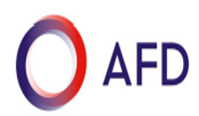 Avec le soutien de :
Introduction
3 raisons rendent difficiles l’identification des VBG par les OSC :
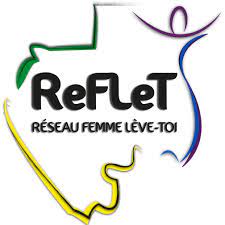 Introduction
Quelques données en matière de VBG :
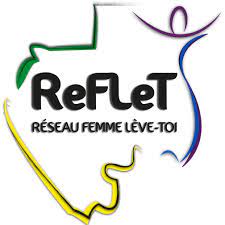 Introduction
Quelques données en matière de VBG :
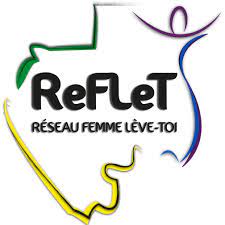 Introduction
Quelques données en matière de VBG :
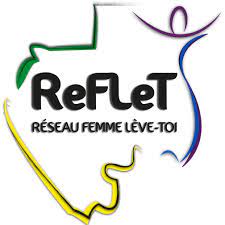 Définition des concepts
Qu’est-ce que le genre ? 
 Le concept de genre signifie que des rôles, attentes et comportements sont socialement construits et sont associés au sexe, c'est-à-dire ce que la société considère comme étant « masculin » ou « féminin ».
 Cela influence les relations de pouvoir et les dynamiques de violence.

Au cours de la dernière décennie, la distinction entre sexe et genre, initialement anglo-saxonne, s’est imposée comme un fait majeur, et l’un des pivots de la réflexion sociologique. Le genre désigne « le sexe social » en opposition au « sexe biologique ».
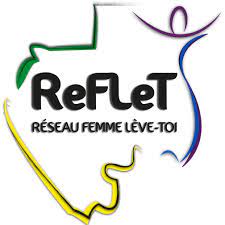 Définition des concepts
Le sexe se réfère aux différences biologiques qui existent entre les femmes et les hommes, et à la différence corrélative entre leurs fonctions procréatives. Il décrit les caractéristiques biologiques immuables et universelles des femmes et des hommes. Pour les femmes, la grossesse et l’allaitement sont les seules activités déterminées par leur appartenance biologique au sexe féminin.

Le genre a trait, non à la différence, mais à la différenciation sociale et culturelle des sexes. Il fait référence aux relations construites socialement entre les femmes et les hommes (p. ex, époux/épouse), mais aussi entre femmes (mère/fille) et entre les hommes (père/fils). Il s’agit de considérer par exemple qu’une femme ne peut exercer une profession à haute responsabilité, car cela remettrait en cause sa capacité à administrer un ménage ; ou encore qu’un homme devrait exercer le métier de coiffeur professionnel en ce qu’il est classiquement dévolu à la femme.
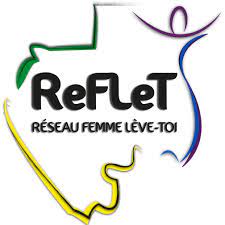 Définition des concepts
Qu’est-ce que les violences basées sur le genre (VBG) ? 
 La Déclaration des Nations Unies sur l’élimination de la violence à l’égard des femmes (1993), définit la violence à l’égard des femmes comme : « tous actes de violence dirigés contre le sexe féminin, et causant ou pouvant causer aux femmes un préjudice ou des souffrances physiques, sexuelles ou psychologiques, y compris la menace de tels actes, la contrainte ou la privation arbitraire de liberté, que ce soit dans la vie publique ou dans la vie privée”. 
 La même déclaration signale que la violence à l’égard des femmes traduit « des rapports de force historiquement inégaux entre hommes et femmes, lesquels ont abouti à la domination et à la discrimination exercées par les premiers et freiné la promotion des secondes ».
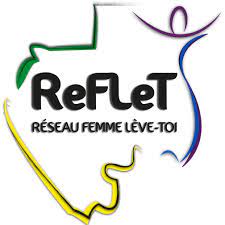 Définition des concepts
Les nombreuses formes et manifestations de la violence ainsi que la diversité des expériences vécues par les femmes de par le monde, révèlent le lien existant entre le patriarcat et les autres relations de domination et de subordination des femmes dans des divers contextes.
Historiquement, les rôles sexospécifiques, rôles respectifs que les sociétés assignent aux femmes et aux hommes, ont été hiérarchisés : les hommes exerçant le pouvoir ainsi qu’une emprise sur les femmes.
Plusieurs moyens communs à de nombreux contextes sont utilisés pour perpétuer la domination des hommes et la subordination des femmes.
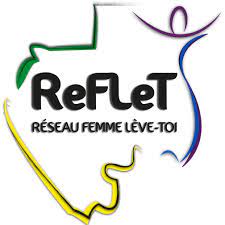 Définition des concepts
Cas pratique
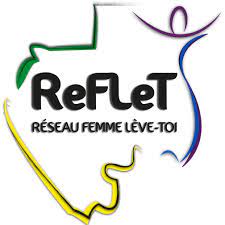 Définition des concepts
L’égalité
 On entend, par égalité entre les sexes, que les femmes et les hommes aient des conditions égales pour réaliser leurs pleins droits et leur potentiel et pour contribuer à l’évolution politique, économique, sociale et culturelle du pays, tout en profitant également de ces changements.
 L’égalité homme-femme n’implique pas que les hommes et les femmes deviennent identiques, mais qu’ils aient des possibilités et des chances égales dans l’existence. 
 L’importance accordée à l’égalité homme-femme et au renforcement du pouvoir des femmes ne présuppose pas un modèle particulier d’égalité pour toutes les sociétés et cultures, mais traduit le souci de donner aux hommes et aux femmes des chances égales de choisir ce qu’il faut entendre par égalité homme/femme et de leur permettre d’y travailler de façon concertée (Lignes directrices sur la coopération au développement, OCDE, 1998).
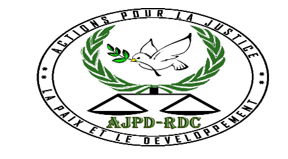 Définition des concepts
L’équité
 Le concept d’équité prête parfois à confusion dans la littérature. L’équité entre les sexes est le fait d’être juste envers les femmes et les hommes. Afin d’assurer cette équité, il faut souvent adopter des mesures qui compensent pour les désavantages historiques et sociaux qui ont empêché les femmes et les hommes de profiter de chances égales. L’équité mène à l’égalité.
 En s’attaquant aux disparités qui empêchent les femmes de jouir des mêmes droits que les hommes, on permettra à celles-ci de partager également les fruits du développement durable. Exemple : la formation au leadership pour les femmes, représente une mesure d’équité.
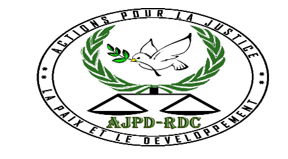 Définition des concepts
La discrimination
 Aux termes de l’article premier de la Convention pour l’élimination de toutes les formes de Discriminations à l’égard des Femmes (CEDEF) de 1979, la discrimination correspond à  toute distinction, exclusion ou restriction fondée sur le sexe qui a pour effet ou pour but de compromettre ou de détruire la reconnaissance, la jouissance ou l’exercice par les femmes, quel que soit leur état matrimonial, sur la base de l’égalité de l’homme et de la femme, des droits de l’homme et des libertés fondamentales dans les domaines politique, économique, social, culturel et civil, ou dans tout autre domaine.
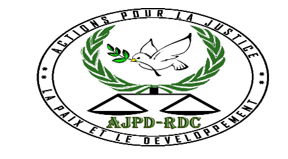 Les causes des VBG sur les femmes
Quelles sont les causes des VBG ?
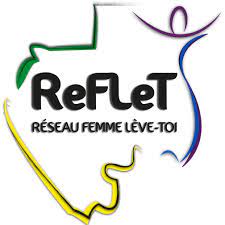 Les conséquences des VBG sur les femmes
Quelles sont les conséquences des VBG ?
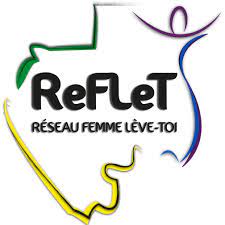 Les causes des VBG chez les minorités sexuelles et de genre (MSG)
Les causes des violations commises sont les suivantes : 
La loi
La tradition
La culture
La religion
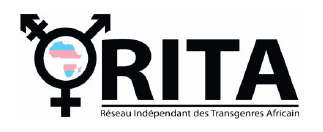 Les conséquences des VBG chez les MSG
Les conséquences des VBG sont multiples :
La dépression
Le suicide
Les meurtres/assassinats
L’isolement
Le décrochage scolaire
L’addiction au tabac et alcool
L’anxiété
Situation de vie extrêmement précaire
Inexistence légale
Accroissement du taux de prévalence au VIH
Prostitution forcée
Mariage forcé
Interdiction de voir son enfant
L’automédication
Disparition forcée
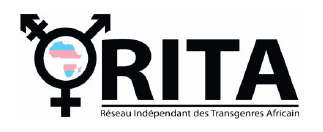 Les principales formes et manifestations de la violence à l’égard des femmes
Les formes et manifestations de violence à l’égard des femmes sont très diversifiées et présentent un large éventail d’agressions : agressions sexuelles, viols, violences conjugales, harcèlement sexuel, harcèlement moral, inceste, mutilations génitales, contrôle de virginité, mariages forcés, exploitation sexuelle, prostitution, exploitation pornographique, interdiction de sortir, de travailler à l’extérieur, privation d’argent et de papiers d’identité, etc.
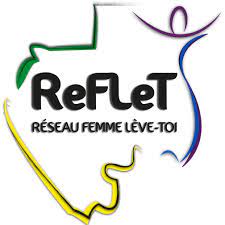 Les principales formes et manifestations de la violence à l’égard des femmes
Ces différentes formes de violence sont généralement classées de la manière suivante :
La violence physique : cette forme de violence est la plus visible (coups, blessures, fractures, etc.).
La violence psychologique, sous une forme verbale ou non-verbale : dénigrement, humiliation, attaques verbales, scènes de jalousie, menaces, contrôle des activités, tentatives d’isolement des proches et des amis pouvant aller jusqu'à la séquestration, etc.
La violence sexuelle : relations sexuelles, complètes ou incomplètes, sans consentement et/ou sous la contrainte.
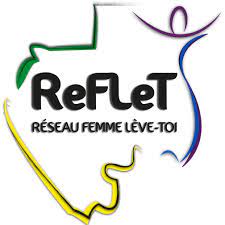 Les principales formes et manifestations de la violence à l’égard des femmes
La violence verbale : il s’agit sans exhaustivité des propos de natures malveillantes, agressives ou blessantes adressés à une personne (homme ou femme, fille ou garçon). La violence verbale se manifeste aussi bien par le contenu que la forme (ex : le ton, le haussement de la voix).  
La violence économique : privation de moyens ou de biens essentiels, interdiction de travailler, contrôle ou spoliation, parfois même lorsque la femme a une activité rémunérée.
Pratiques traditionnelles néfastes : ce sont des actes qui visent à soumettre des personnes (hommes/garçon ou femmes/filles) à des pratiques traditionnelles acceptées par une communauté mais portant une atteinte à l’intégrité physique ou psychologique de la personne.
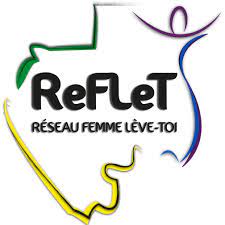 Cas pratique
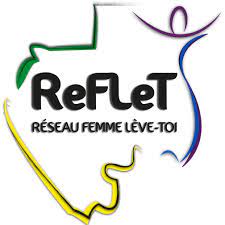 Cas pratique
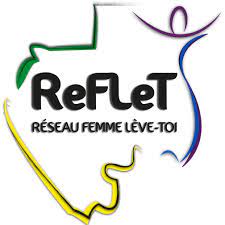 Les principales formes et types de violence à l’égard des MSG
Les formes de VBG suivantes sont beaucoup plus spécifiques aux minorités sexuelles et de genre (MSG) :
Refus de service et soins de santé : cette forme de violence consiste à priver les MSG des services et des soins essentiels du fait de leur identité, expression de genre ou orientation sexuelle.
Discours haineux : cette forme de violence consiste à promouvoir l’incitation à la haine d’une personne ou d’un groupe de personnes en fin de pousser la société à les exclure. Cette violence conduit généralement à des violences physiques, psychologique, sexuelle.
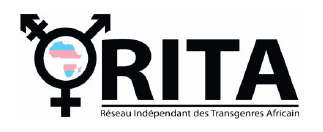 Les principales formes et types de violence à l’égard des MSG
3. Arnaque-chantage-extorsion : c’est une forme de violence qui consiste à arnaquer, faire chanter ou extorquer de l’argent aux personnes MSG vis-à-vis de leur identité, expression de genre et/ou orientation sexuelle.
4. Arrestations et détentions arbitraires : elle se matérialise par le fait d’arrêter et de détenir sans motif légal valable les personnes MSG en raison de leur identité, expression de genre réelle ou perçu et/ou orientation sexuelle.
5. Rejet familial : ici, il est question pour les familles des personnes MSG de rejeter, renier ou d’exclure leurs enfants MSG de la famille en raison de leur identité, expression de genre réelle ou perçu et/ou de leur orientation sexuelle.
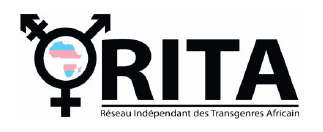 Les principales formes et types de violence à l’égard des MSG
6. Expulsion du domicile par les bailleurs/bailleresses : les personnes MSG sont chassées de leur domicile par les bailleurs ou bailleresses en raison de leur identité ou expression de genre réelle ou perçue et/ou de leur orientation sexuelle.
7. Les autres formes de violences :
Thérapie de conversion : elle consiste pour des familles de forcer les personnes MSG à se conformer au genre dit « normal » ou à l’hétérosexualité. Cette violence peut prendre plusieurs forme.
Exemple : pratique du sport forcée dans le but de faire avoir des muscles à une femme Trans. Pratiquer des rites de maraboutage et/ou de faux pasteur sur les personnes MSG. Forcer un homme Trans ou une femme d’expression masculine à se vêtir de vêtement féminin.
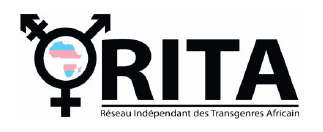 Les principales formes et types de violence à l’égard des MSG
Déshéritement : il est question ici pour des parents de déshériter leur enfant en raison de leur identité ou expression de genre réelle ou perçue et/ou en raison de leur orientation sexuelle. 

Interdiction de voir son enfant : ici les familles ou partenaires sexuel-les privent les personnes MSG de la possibilité de voir leurs enfants. Car selon eux, le fait d’être MSG est contagieux.
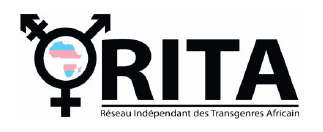 Le cadre normatif de la politique de lutte contre les VBG
Le cadre normatif de la politique de lutte contre les VBG est constitué par les conventions et les accords internationaux ratifiés par nos différents pays, complétés par les textes nationaux que sont la constitution, les lois et les règlements.
Dans le cadre de la présente formation sur les violences basées sur le genre, nous n’allons aborder que le cadre juridique international ou universel et sous régional, en laissant le soin à chacun de faire l’examen de la législation en vigueur dans son pays. Nous ne manquerons pas de faire un point sur la situation de la RDC en ce qui concerne la lutte contre les violences basées sur le genre, étant donné que le pays a déjà des nombreuses avancées en matière de législation.
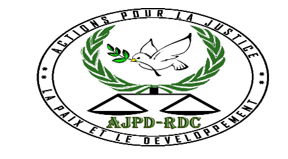 Le cadre normatif de la politique de lutte contre les VBG
Avant d’aborder le point relatif aux instruments juridiques, faisons tout d’abord remarquer que nombreux pays africains ont un double système juridique. 
Un cadre coutumier coexiste souvent avec des cadres judiciaires modernes, en particulier au niveau communautaire, ce qui rend plus difficile le changement de comportement par les réformes juridiques. 
Un grand nombre d’instruments juridiques internationaux et régionaux adoptés par les Etats traitent néanmoins des questions d’égalité entre les sexes et encadrent la lutte contre les VBG. L’ensemble de nos  pays sont parties prenantes des mécanismes universels, régionaux et sous régionaux  de protection des droits de l’Homme qu’ils essayent de mettre en œuvre en les adaptant à leurs législations nationales spécifiques.
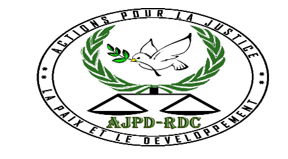 Les instruments juridiques internationaux applicables dans les pays de l’Afrique centrale
Les instruments internationaux sont composés des instruments universels et des instruments régionaux.
Au plan universel : sans toutefois prétendre être exhaustif, les instruments juridiques universels de lutte contre les VBG qui sont applicables dans les pays de l’Afrique centrale, renvoient à :
 La Déclaration Universelle des Droits de l’Homme (DUDH) adoptée en 1948 ; 
 Le Pacte international relatif aux Droits économiques, Sociaux et Culturels (PIDESC) de 1966 ;
 Le Pacte international relatif aux Droits Civils et Politiques 1966 (PIDCP) ;
 La Convention pour l’élimination de toutes les formes de Discriminations à l’égard des Femmes (CEDEF) de 1979 ;
 La Convention relative aux Droits de l’enfant (CDE) de 1989 ;
 La Déclaration sur l’élimination de la violence contre les femmes de 1993 ;
 La Déclaration de Pékin et à la Plateforme pour l’Action de Beijing 1995 (chapitre iv, b) etc..
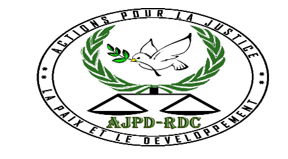 Les instruments juridiques internationaux applicables dans les pays de l’Afrique centrale
A l’instar des autres pays d’Afrique, les pays de l’Afrique centrale sont parties prenantes à plusieurs conventions internationales relatives aux droits humains en général, aux droits catégoriels en particulier. 
Déjà, concernant les droits des femmes, à travers leur adhésion à la Charte de l’Organisation des Nations Unies (ONU), ils reconnaissent « l’égalité des hommes et des femmes ».
La DUDH proclame : 
« Tous les êtres humains naissent libres et égaux en dignité et en droits… » Et « considère que la dignité est inhérente à tous les membres de la famille humaine qui ont des droits égaux et inaliénables et que c’est le fondement de la liberté, de la justice et de la paix dans le monde » (article 1er). 
« Chacun, a le droit de se prévaloir de tous les droits et de toutes les libertés, proclamés dans la déclaration, sans distinction aucune, notamment de race, de couleur, de sexe, de langue, de religion, d’opinion politique ou de toute autre opinion d’origine nationale, sociale, de fortune, de naissance ou de toute autre situation » (article 2).
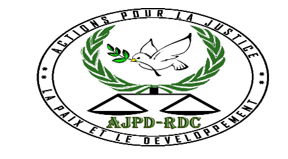 Les instruments juridiques internationaux applicables dans les pays de l’Afrique centrale
La Convention pour l’élimination de toutes les formes de discriminations à l’égard des Femmes (CEDEF) est la convention phare dans la promotion et la protection des droits des femmes, notamment dans la lutte contre les violences basées sur le genre.
La CEDEF constitue la principale et la plus exhaustive source du cadre juridique international de protection des droits des femmes. Elle a « force exécutoire sur le plan juridique, engage les Etats à traduire les objectifs de non-discrimination et d’égalité dans les instruments nationaux ». 
Elle a été ratifiée par 163 pays membres des Nations unies. Elle garantit notamment l’égalité homme-femme en ses articles 1, 2, 3, 4, 5 et 15. 
En fournissant une définition de la discrimination des femmes, la CEDEF vise à lutter contre cette forme de violation tout en promouvant leurs droits.
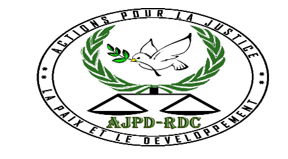 Les instruments juridiques internationaux applicables dans les pays de l’Afrique centrale
D’autres dispositions touchant à la condition féminine sont également réaffirmées dans la Déclaration universelle des droits de l’Homme du 10 décembre 1948. 
Bien que certains auteurs estiment qu’il est nécessaire de réécrire celle-ci avec une approche qui intègre mieux la condition féminine, la DUDH consacre de façon générale des droits reconnus à la femme à titre de personne humaine en ses articles 2 alinéa 1 et 16 alinéa.
L’article 3 du Pacte international relatif aux Droits économiques, Sociaux et Culturels (PIDESC) engage l’Etat partie à assurer « le droit égal qu’ont l’homme et la femme au bénéfice de tous les droits économiques, sociaux et culturels qui y sont énumérés ». Dans la même logique, le PIDESC invite, en son article 2, chaque Etat partie à assurer « le droit égal des hommes et des femmes de jouir de tous les droits civils et politiques énoncés ».
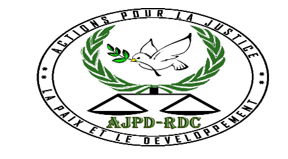 Les instruments juridiques régionaux applicables dans les pays de l’Afrique centrale
Au niveau régional, les pays de l’Afrique centrale appartiennent à des organisations régionales dont l’Union africaine et la CEAC, la CIERGL, la CEMAC, et bien d’autres, qui sont toutes des entités sensibles à la protection et la promotion des droits de l’homme en général, et de l’égalité des sexes en particulier.
 La Charte africaine des droits de l’Homme et des peuples (CADHP) fait office de cadre global de protection sans pour autant être dédiée aux droits catégoriels touchant à la protection des droits des femmes. En effet, la CADHP pose un cadre général de protection des droits fondamentaux individuels et collectifs. C’est d’ailleurs la raison pour laquelle, il lui sera adjoint en 2003 un protocole additionnel relatif aux droits des femmes communément appelé le Protocole de Maputo. Au niveau régional, ce protocole fait office de référence en matière de lutte contre les violences basées sur le genre.
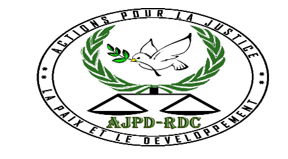 Les instruments juridiques régionaux applicables dans les pays de l’Afrique centrale
Il vise à promouvoir les principes de l’égalité, de la paix, de la liberté, de la dignité, de la justice, de la solidarité et de la démocratie.
En outre, il définit les notions de discrimination et de violence à l’égard des femmes, et précise les mesures que les États parties doivent prendre dans le domaine public comme dans la sphère privée pour mettre fin à ces pratiques. 
Le Protocole de Maputo a fait l’objet d’une certaine méfiance, voire d’une hostilité notamment de la part des autorités religieuses et coutumières en Afrique. Son article 14 en est l’illustration la plus emblématique puisqu’il prévoit le « droit à la santé et au contrôle des fonctions de reproduction », et engage les États à « protéger les droits reproductifs des femmes, particulièrement en autorisant l’avortement médicalisé ».
Ainsi, ce principe de libre accès à l’avortement médicalisé fait du protocole de Maputo le premier instrument contraignant de droit international à définir explicitement l’avortement comme un droit humain « en cas d’agression sexuelle, de viol, d’inceste et lorsque la grossesse met en danger la santé sexuelle et physique de la mère ou la vie de la mère ou du fœtus ».
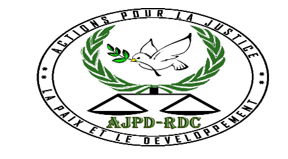 Les instruments juridiques régionaux applicables dans les pays de l’Afrique centrale
Relativement aux droits politiques, la Déclaration solennelle des chefs d’Etats de l’Union africaine sur l’égalité entre les hommes et les femmes en Afrique de juillet 2004, consacre l’engagement des chefs d’Etats signataires à porter à au moins 30 % la participation des femmes dans toutes les instances de prise de décision et des postes électifs. 
Par cette déclaration, les chefs d’Etats africains ont reconnu la persistance des défis et obstacles majeures empêchant l’égalité hommes-femmes et la nécessité d’un leadership, ainsi que des efforts concertés et collectifs pour réduire l’impact négatif sur les femmes de problèmes, tels que le VIH/Sida, les conflits armés, la pauvreté, le nombre élevé des femmes réfugiées et déplacées, l’analphabétisme, les violences à l’égard des femmes y compris les pratiques néfastes, l’accès limité des femmes à l’éducation, l’exclusion des femmes de la politique et du processus de prise de décision.
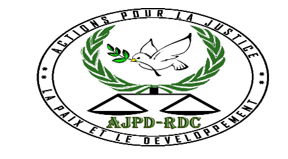 Les instruments juridiques régionaux applicables dans les pays de l’Afrique centrale
En 2006, les Etats se sont engagés à élaborer des programmes d’action qui viennent en appui physique et psychologique aux filles et aux jeunes femmes qui ont été victimes de violences et d’abus pour leur permettre de réintégrer pleinement la vie sociale et économique à travers la Charte africaine de la jeunesse (art. 23).
Les Stratégies prospectives d’action de Nairobi pour la promotion de la Femme ont été adoptées le 26 juillet 1985 lors de la Conférence mondiale visant à examiner et évaluer les réalisations de la Décennie des Nations Unies pour la femme : Egalité, Développement, Paix.
Elles exhortent les Etats membres à prendre des mesures constitutionnelles et juridiques pour éliminer toutes les formes de discrimination à l’égard de la  femme et à adopter les stratégies nationales pour faciliter la participation des femmes aux efforts de promotion de la paix et de développement. Parallèlement, elles contiennent des recommandations spécifiques pour l’autonomisation des femmes en matière de santé, d’éducation et d’emploi.
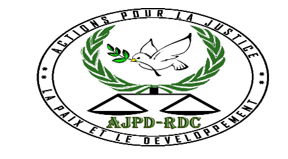 Les instruments juridiques applicables dans les pays de l’Afrique centrale
Focus sur les lois, conventions, traitant des MSG => en attente des éléments de Jojo
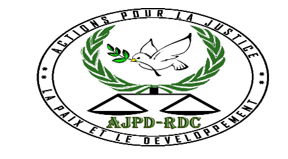 MERCI POUR VOTRE ATTENTION
« Il y a toujours de la violence dans la pensée qu’on a d’être supérieurs aux autres. Il y a toujours de la violence lorsque l’on s’octroie des droits sur les plus faibles ».

Guillaume Prevel